Муниципальное казенное дошкольное образовательное учреждение № 4 детский сад  «Светлячок» Чистоозерного района Новосибирской области
Музыкально – литературная композиция по сказкам  А.С.Пушкина                                 воспитатель подготовительной                                                         группы Фельзинг Л.В.                                                                                                                                                        Музыкальный руководитель                           Дрис О.Т.
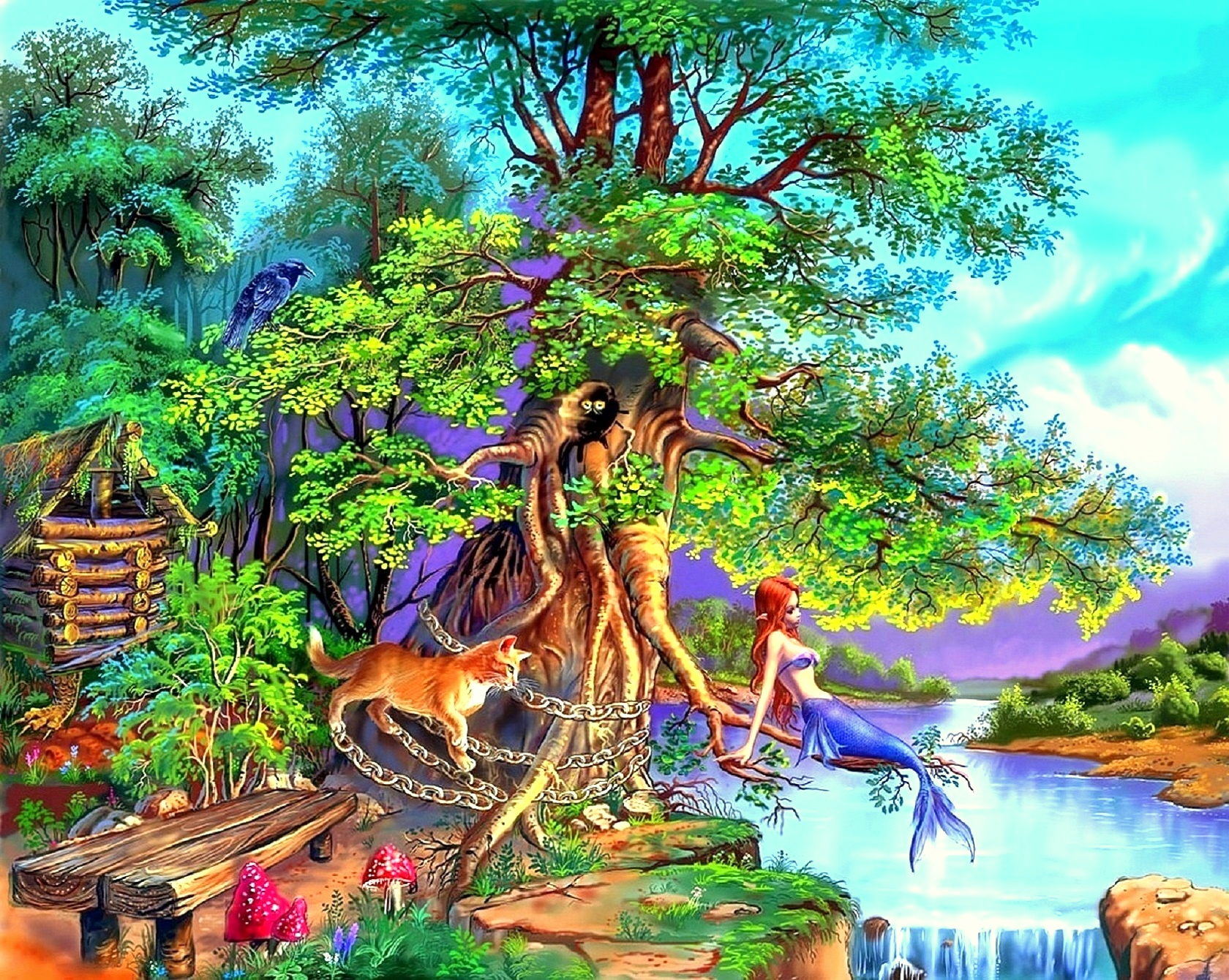 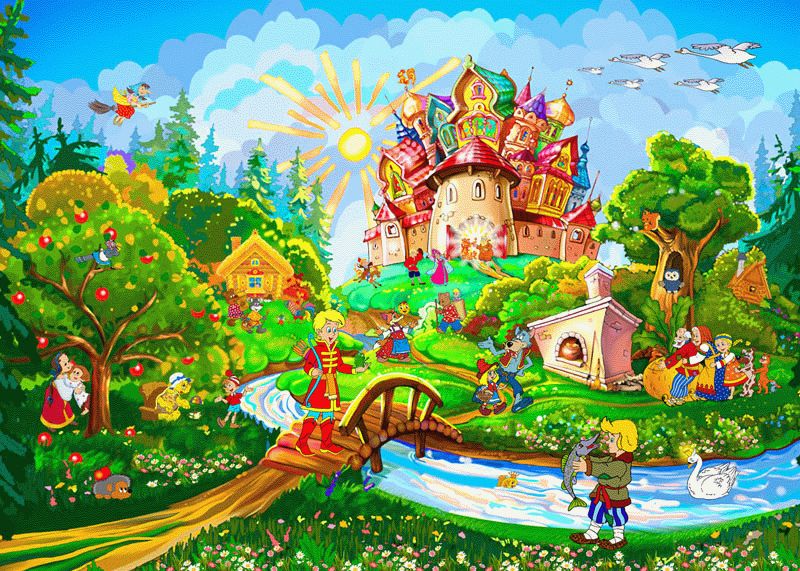 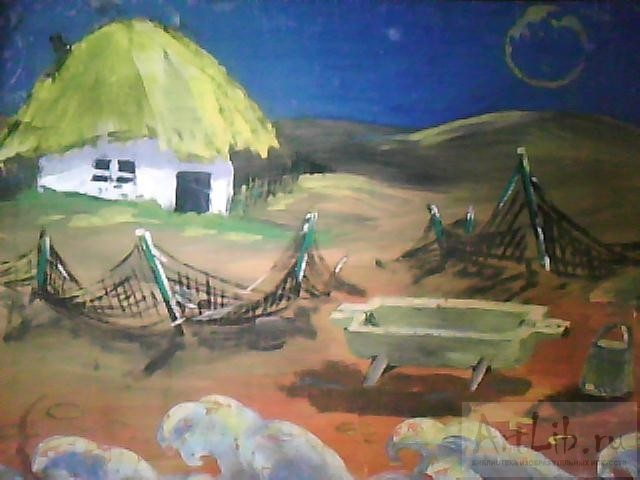 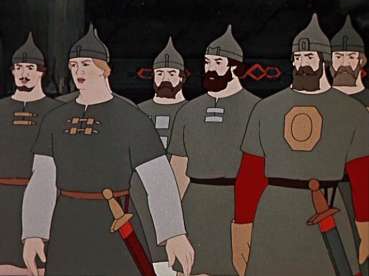 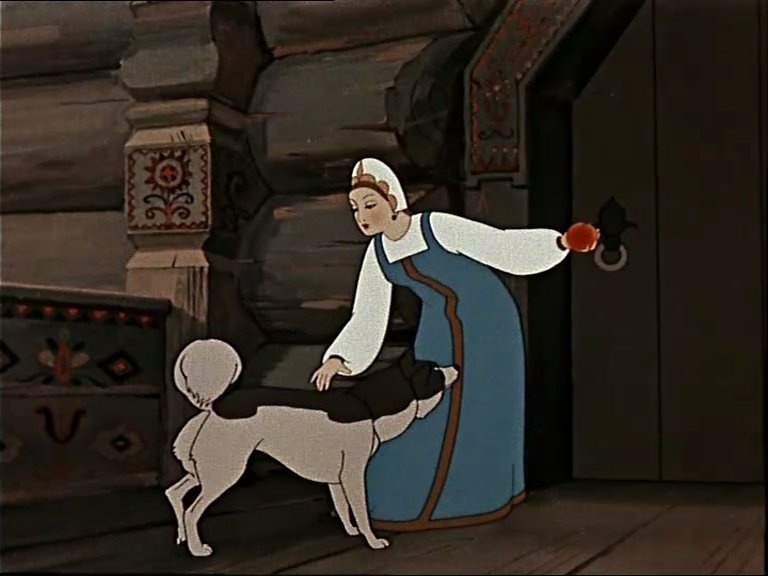 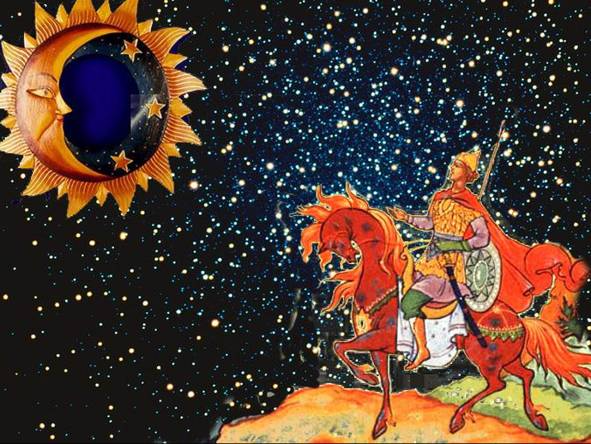 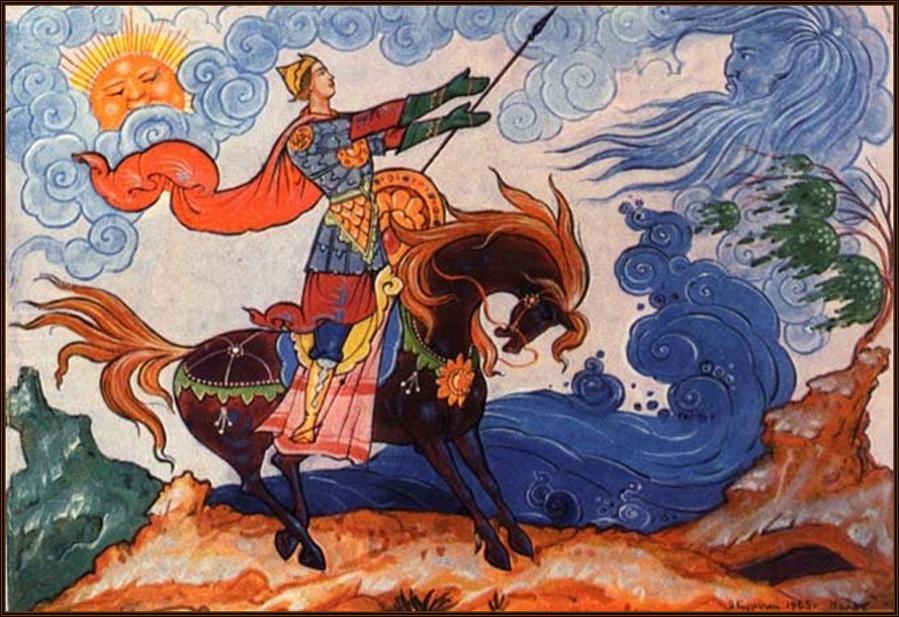 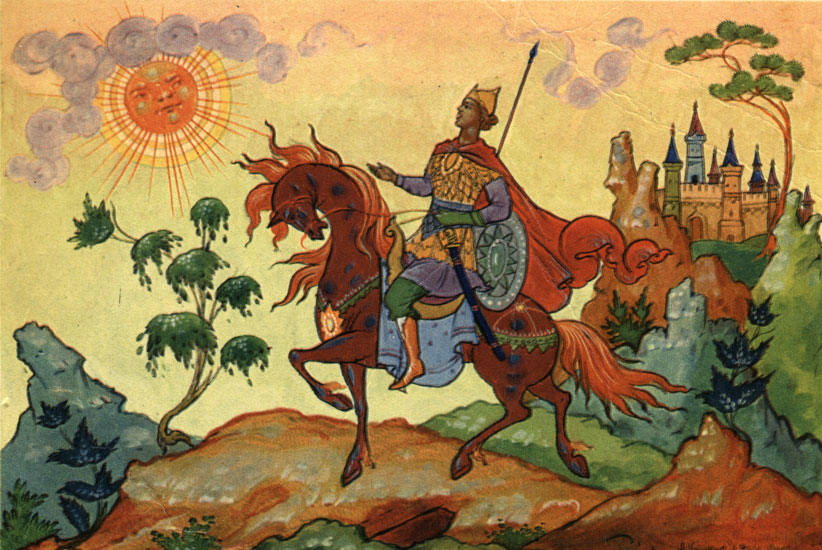 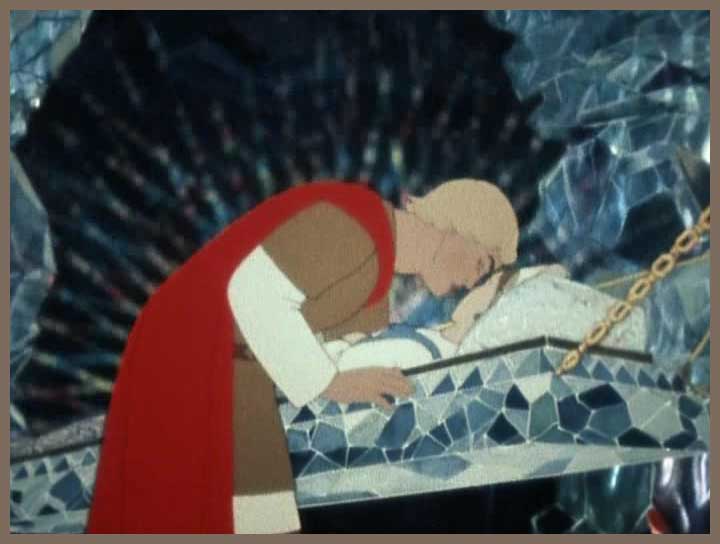 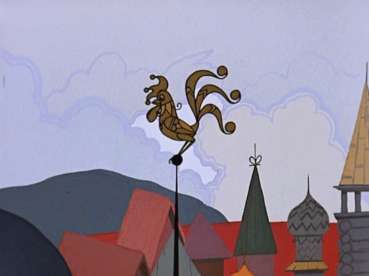 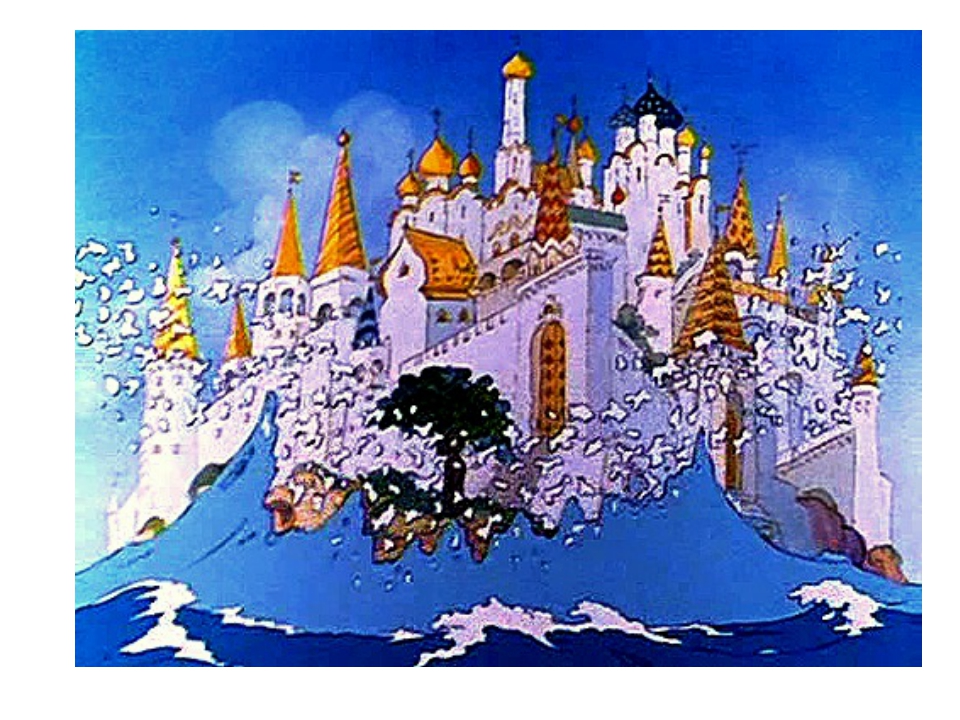 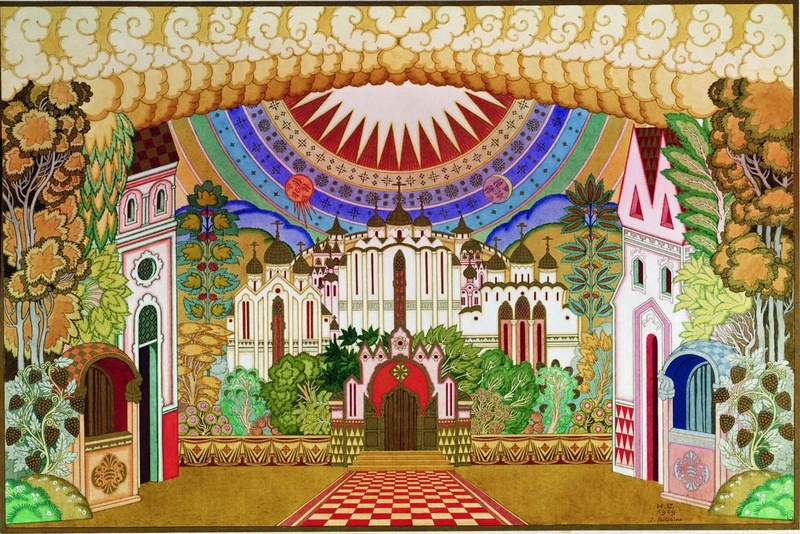 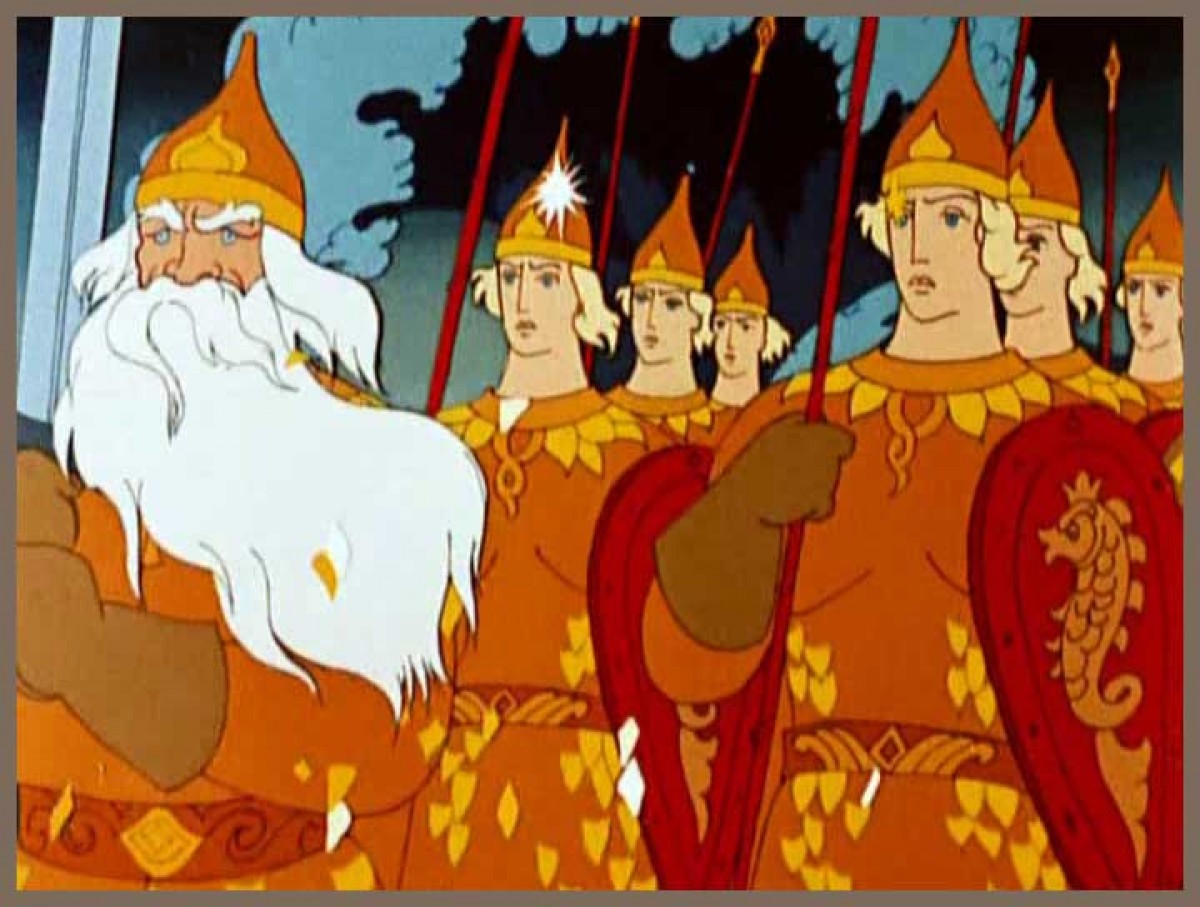 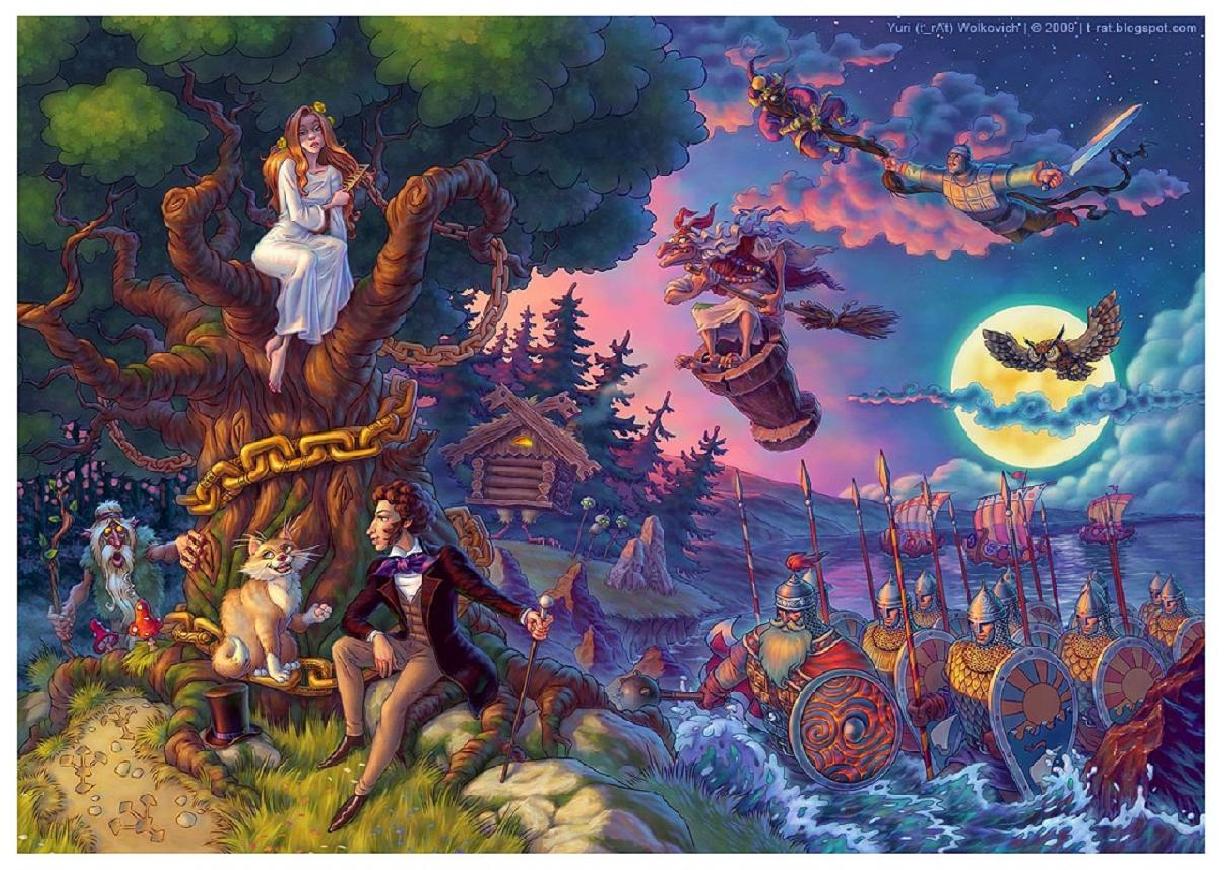